STRUKTUR ORGANISASI
PROGRAM STUDI PETERNAKAN
FAKULTAS PERTANIAN UNIVERSITAS TEUKU UMAR
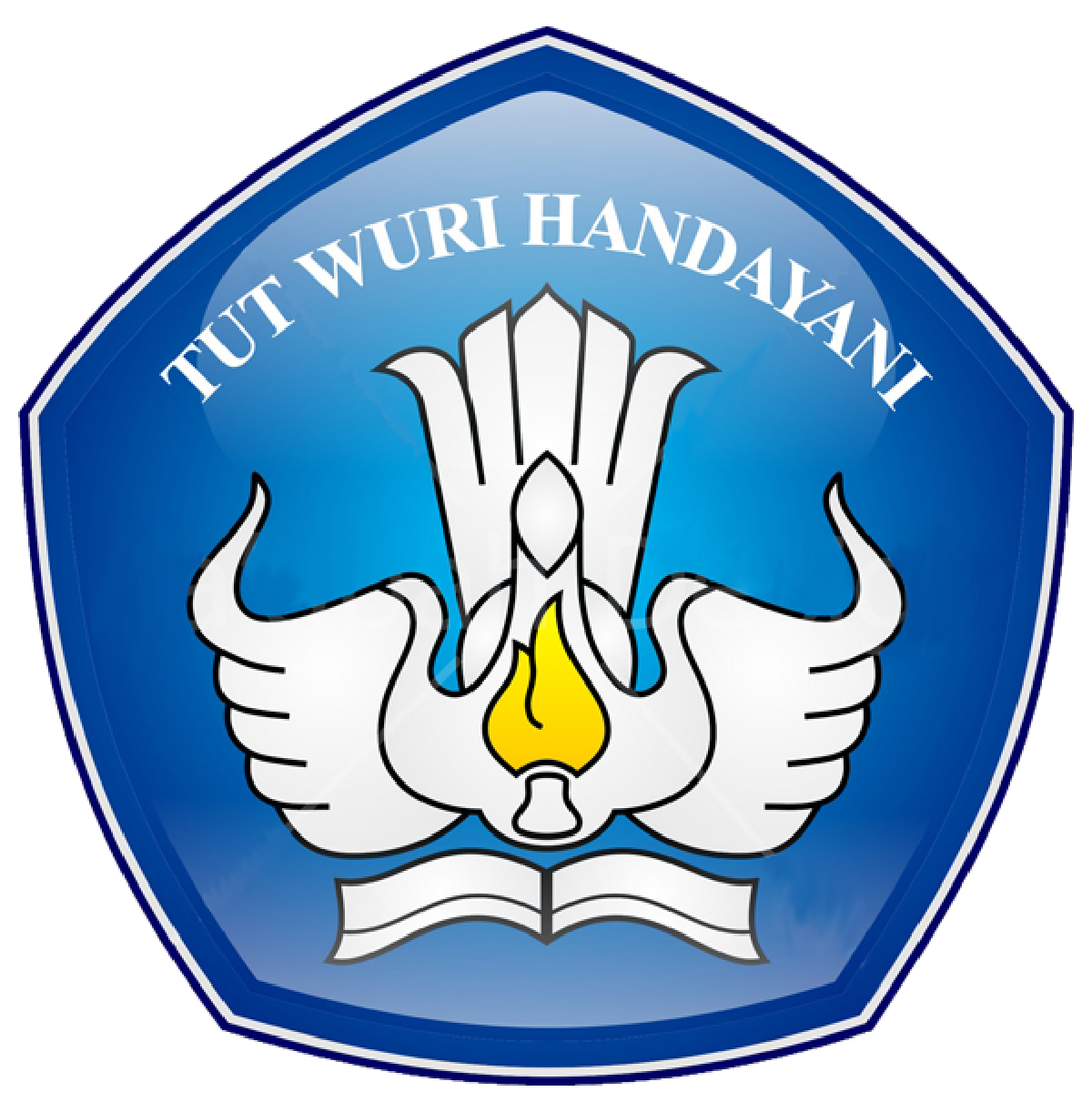 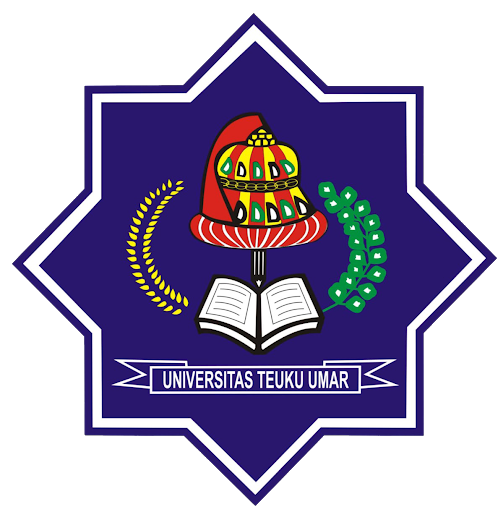